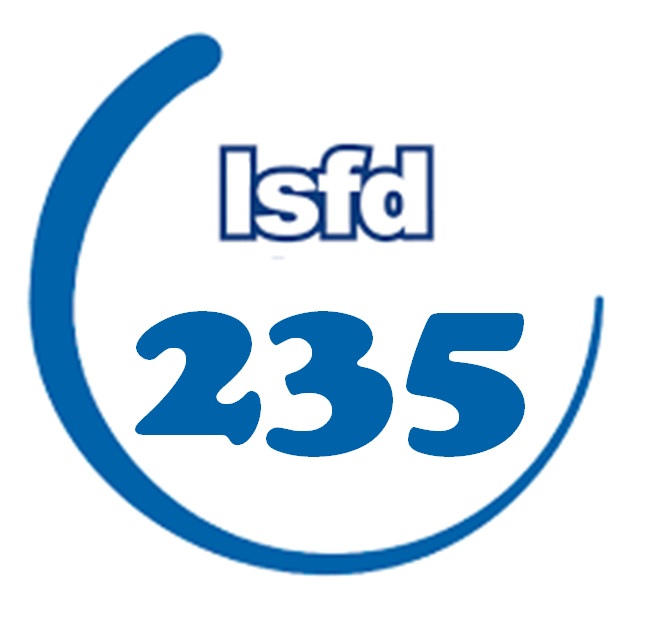 Asistencia TécnicaProyectos Cobertura de Cátedra
ISFD 235
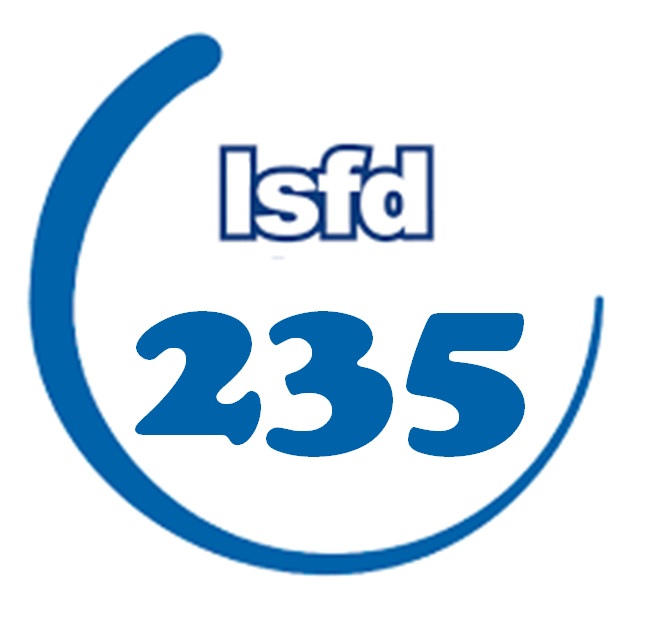 ¿En que consiste la presentación de                			proyectos?
1: Presentar una propuesta pedagógica para la materia/espacio curricular determinado.
2: Presentar títulos y antecedentes.
3: La propuesta pedagógica se aprueba con 55/110 pts.
4: Una vez aprobada la propuesta pedagógica, aprobar la entrevista con 60/120 pts.
5: Se confecciona un listado con la suma de los puntajes obtenidos: títulos y antecedentes + proyecto pedagógico + entrevista
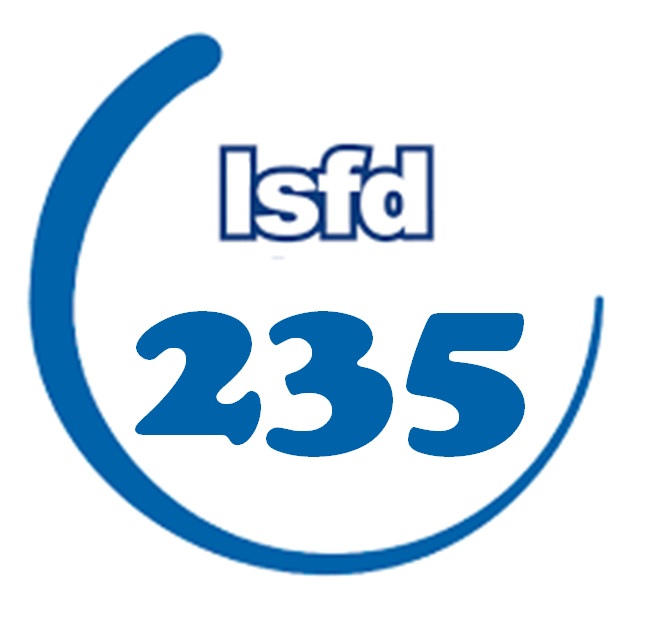 ¿Cómo hacer el proyecto?
A tener en cuenta:

Resolución 5886.
Disposición 30, como ayuda para el armado de la propuesta.
Diseño curricular de la materia a presentar.
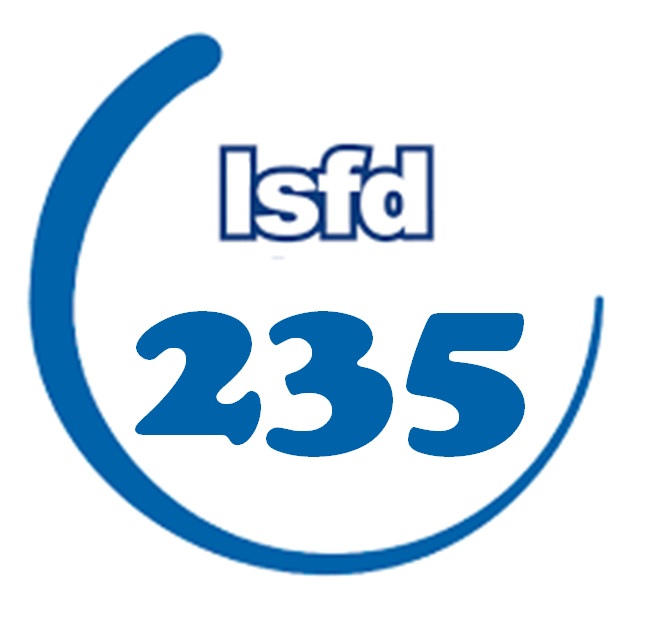 ¿Qué indica la Resolución 5886?
Primero: Las condiciones en que se realiza la cobertura de cátedras    	        por concurso de títulos, antecedentes y oposición. 
Segundo: La forma de evaluación de títulos y antecedentes.
Tercero: Los aspectos de la propuesta pedagógica a ser evaluados.
Cuarto: Los aspectos de la entrevista a ser evaluados.
Valoración de títulos y antecedentes:                             Anexo II - Res. 5886/03
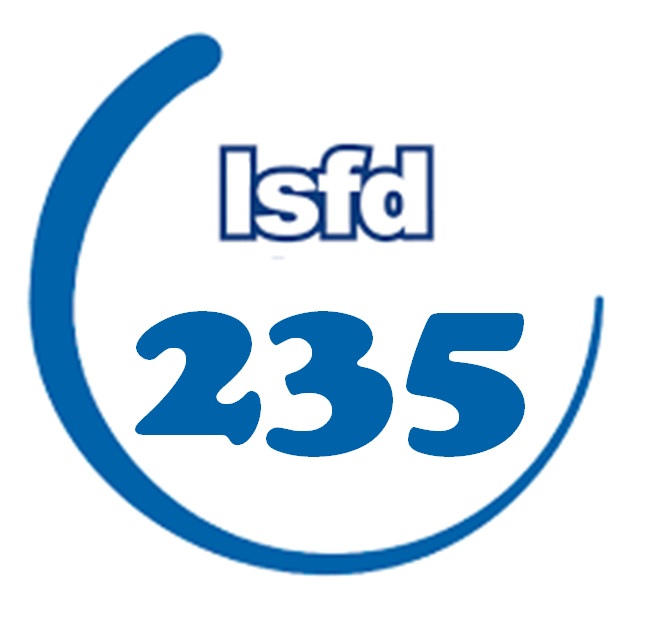 Propuesta curricular: 					Aspectos a ser evaluados
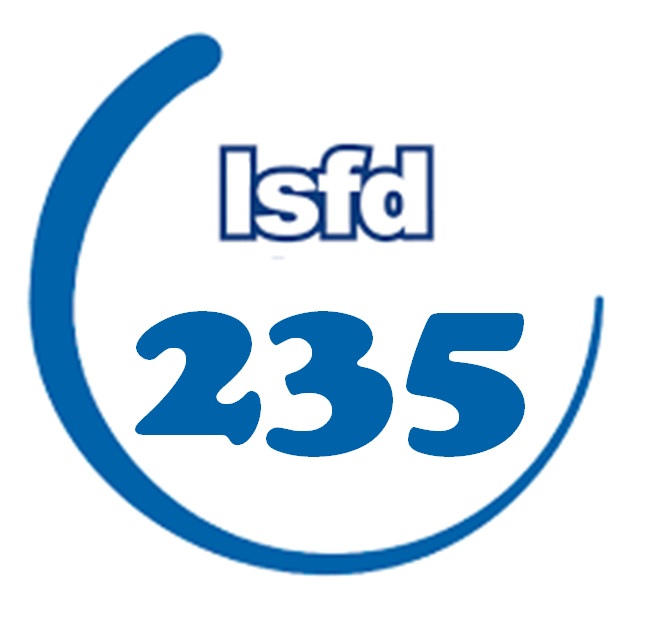 Entrevista
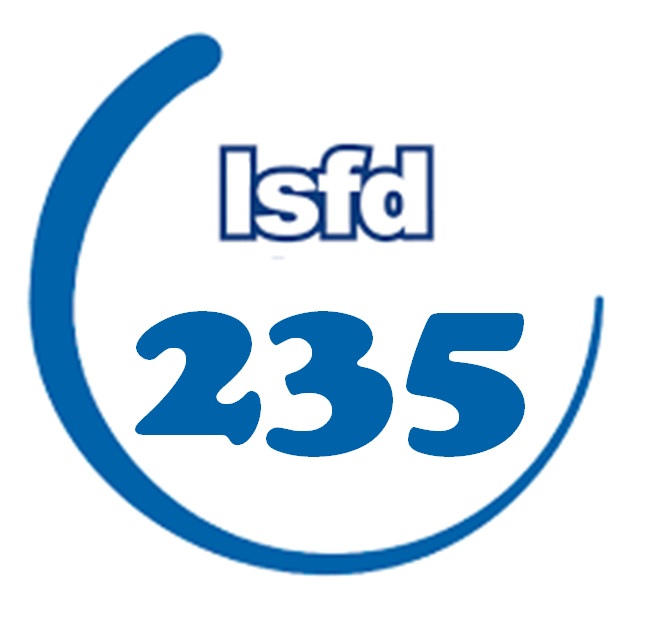 El proyecto se debe armar siguiendo la Resol. 5886,            			        teniendo en cuenta los siguientes ítems
1: Fundamentación
2: Expectativas de Logro
3: Contenidos académicos actualizados y contextualizados
4: Intervención didáctica.
5: Atención al impacto de la propuesta en la práctica docente.
6: Presupuesto de tiempo – Criterios de distribución.
7: Recursos
8: Bibliografía del docente y del alumno.
9:Propuesta de evaluación.
10: Actividades de extensión e investigación
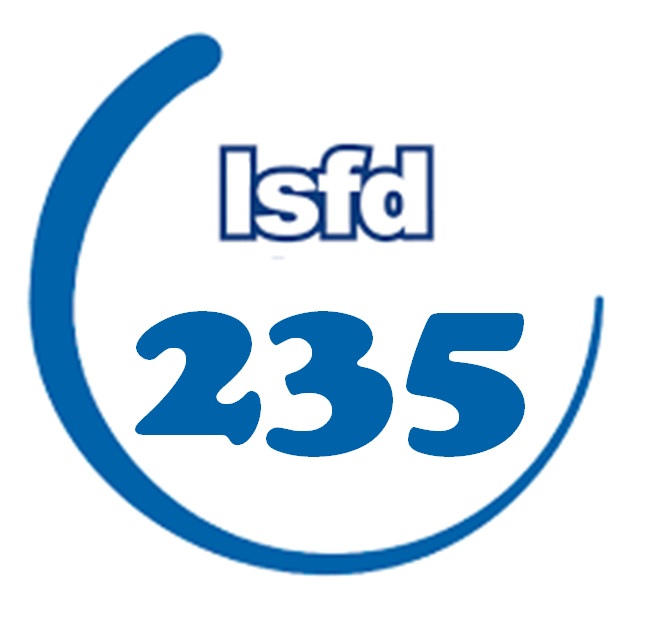 Entonces…
La propuesta pedagógica se arma teniendo en cuenta la Resol.5886 y el diseño curricular de la materia.
La propuesta pedagógica la evalúa la comisión evaluadora. Se aprueba con 55/110 pts. y en ese caso, se pasa a la entrevista que se aprueba con 60/120 pts.
Se suma el puntaje obtenido por evaluación de títulos y antecedentes, según anexo III de Resol. 5886.
Se envía en un sobre con todos los datos o en un archivo a: isfd235pinamar@gmail.com
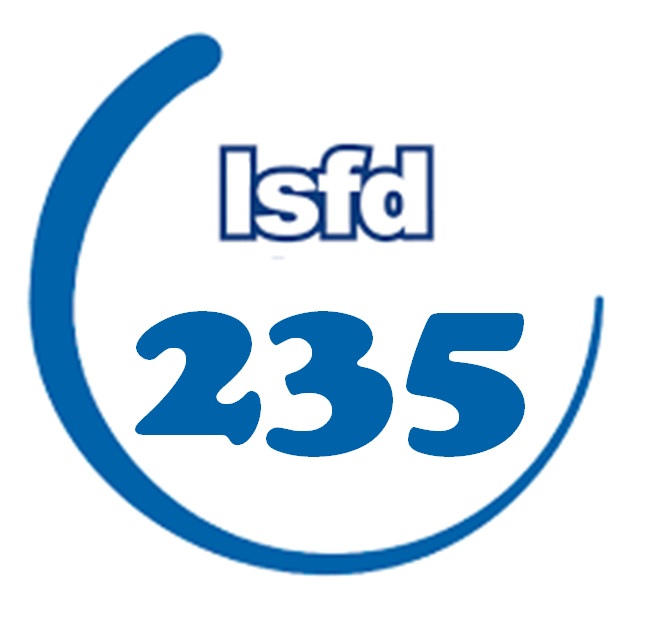 Anexo III
Está en la Resol. 5886.
Se completa con los datos actuales.
Se debe adjuntar toda la documentación respaldatoria.
Todo en un archivo .PDF
El Anexo III es enviado al tribunal descentralizado para que otorgue una valoración.
La comisión evaluadora otorga puntaje a los ítems no valorados por el tribunal.
Se debe enviar en un sobre al instituto o archivo .PDF a isfd235pinamar@gmail, diferente a la propuesta pedagógica